Mikrobiologie - Praktikum
Präsentation nach dem Skript v. Frau Herrmann und Prof. Dr. Hartmann und den auswertungen von Voigts, Fichtner, Wachter und Jungbauer
zusammengestellt von
Alexander Voigts © 2000
Arbeitsregeln
Manche Mikroorganismen sind pathogen, d.h. sie können Infektionskrankheiten  erzeugen und/ oder durch  gebildete Toxine Vergiftungen verursachen.
Um Laborinfektionen zu vermeiden , müssen einige Grundregeln guter mikrobiologischer  Technik beachtet werden.
Grundregeln
nicht essen, trinken oder rauchen
Laborkittel tragen
Pipettierhilfen benutzen
Aerosole vermeiden
Hände vor verlassen des Labors  desinfizieren und anschließend waschen
Laborräume aufgeräumt und sauber halten
Gute mikrobiologische Laborpraxis dient aber nicvht nur zum Schutz des Menschen vor eventuellen infektionen, sondern soll auch gewährleisten, daß nur mit den Mikroorganismen gearbeitet wird, mit denen manarbeiten will. wenn man z.b. die mikroorganismen einer Wasserprobe untersuchen will,interessieren nicht die Keime, die sich in der Luft befinden
Zu beachten
Arbeitsfläche vor Beginn und am ende der Arbeit mit 70%igem Alkohol abwischen
türe und fenster geschlossen halten
Arbeitsplatz übersichtlich organisieren
Geräte und  Medien, die mit zu untersuchendne Mikroorganismen in kontakt kommen, müssen steril sein
weiter zu beachten
sterile Gefäße und  Geräte nur in der Nähe einer nicht leuchtendenbunsenflamme öffnen
sterile Pipetten vor der Benutzung kurz durch die Flamme ziehen
Ränder von Glasgefäßen vor und nach der Entnahme von Material kurz abflammen
Gefäße nur kurz öffnen und schräg halten
auch noch zu beachten
sterile Stopfen nur am oberen aus dem Gefäß ragenden Teil anfassen, dabei während der manipulation zwischen dem kleinen Finger und dem Handballen halten, ohne die sterilen teile des  Stopfens zu berühren.
sterile Stopfen, die noch weiter benutzt werden sollen nie auf dem Tisch liegen
ferner zu beachten
benutzte Pipetten nicht auf den tisch legen, sondern in die dafür vorgesehenen Gefäße stellen.
bewachsene Platten und flüssigkulturen vor dem entsorgen autoklavieren
3. Einführung in mikrobiologisches Arbeiten
3.1. mikroskopische Untersuchung von Mikroorganismen
3.1.1. Aufgabe
direkte Betrachtung von Lebendpräparaten im Phasenkontrast, sowie Herstellung gefärbter Präparate.
3.1.2. Prinzip
Das Phasenkontrastverfahren gestattet, lebende Objekte bei hoher Auflösung kontrastreich abzubilden, ohne sie durch Farbstoffe anzufärben. der Kontrast wird dabei durch besondere strahlenführung im Mikroskop erreicht. dagegen wird der Kontrast bei gefärbten Präparaten durch die färbung erreicht (näheres siehe Lehrbücher z.B. Näveke . einführung in die mikrobiologischen Arbeitsmethoden S. 56 f. )
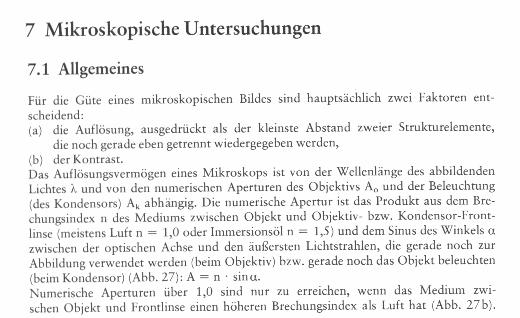 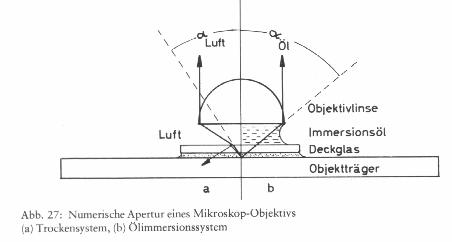 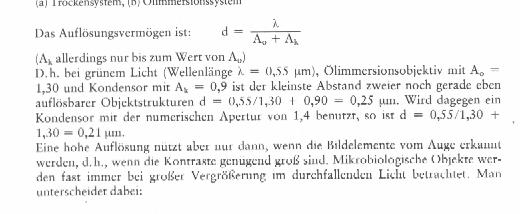 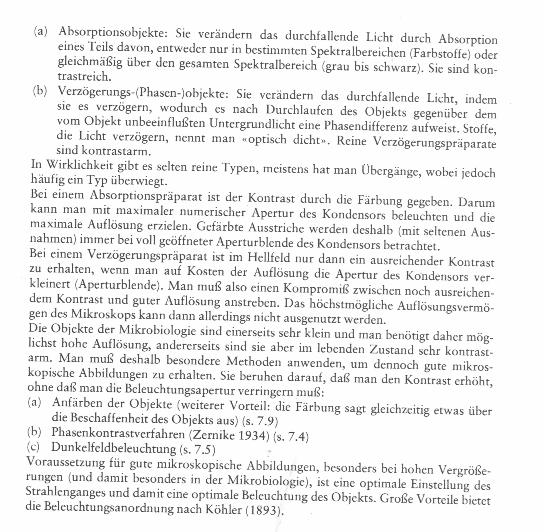 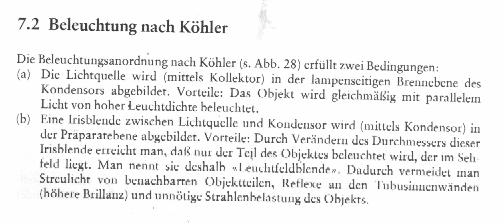 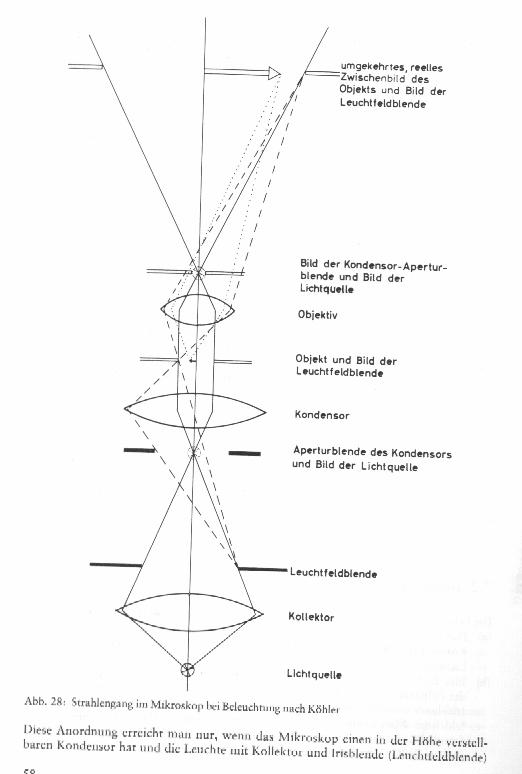 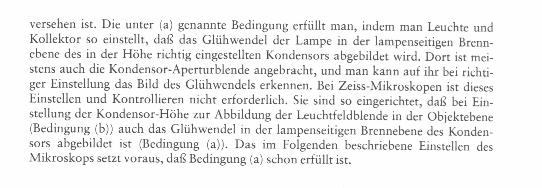 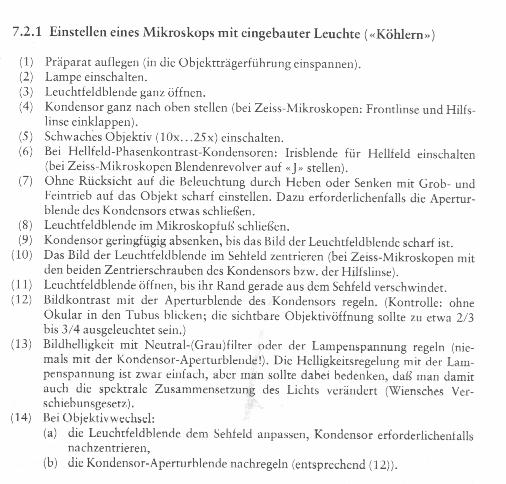 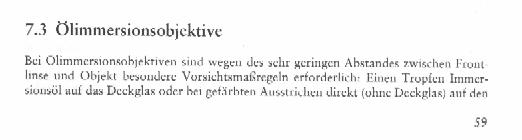 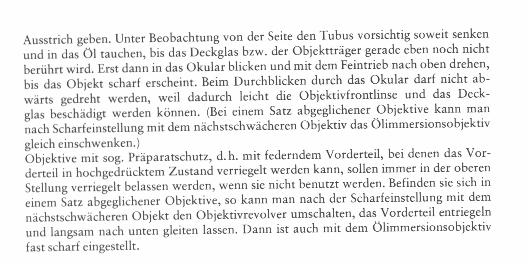 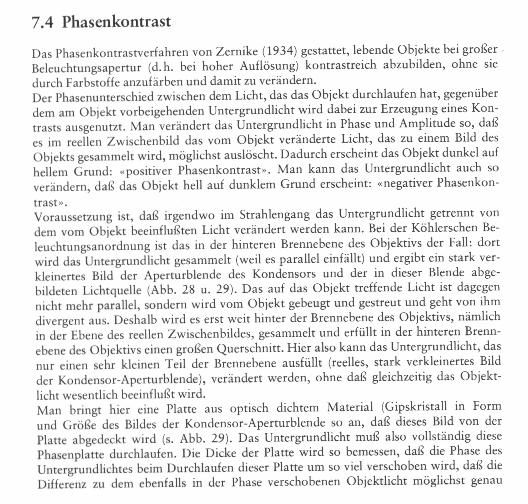 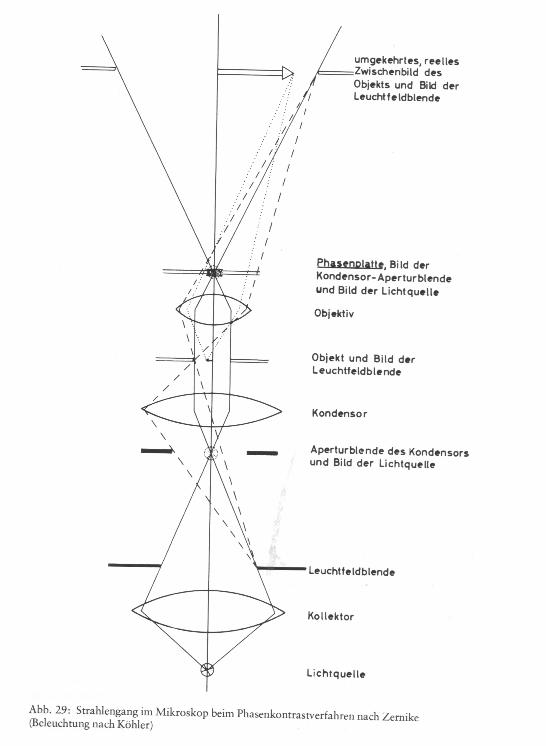 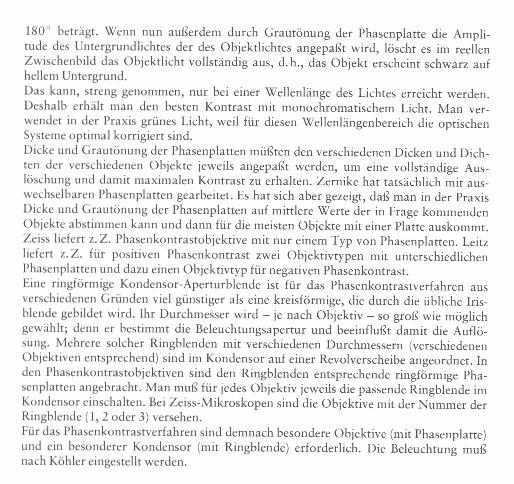 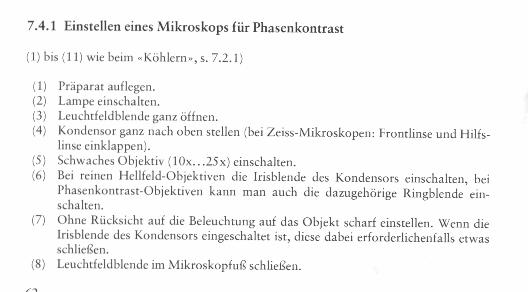 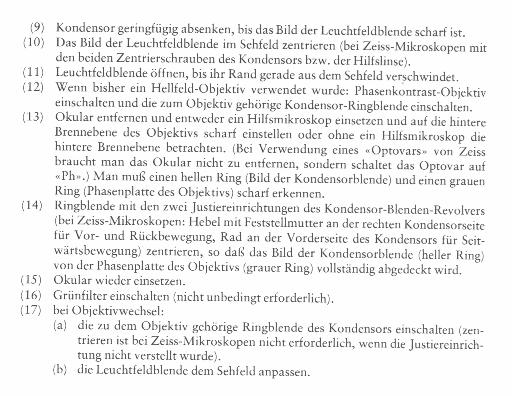 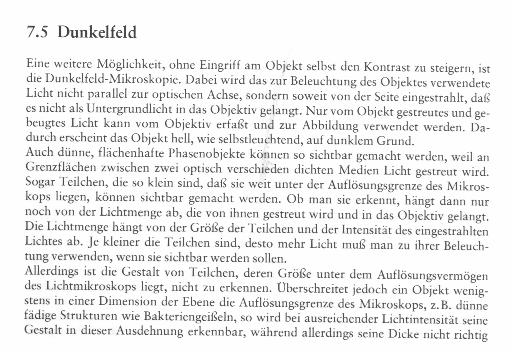 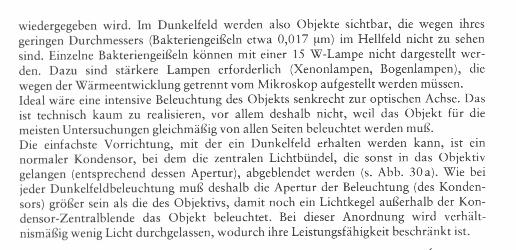 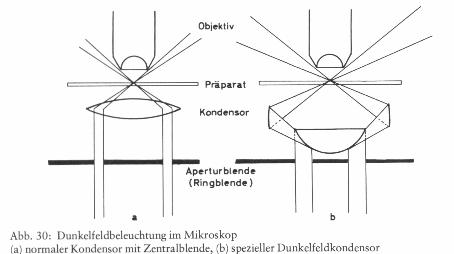 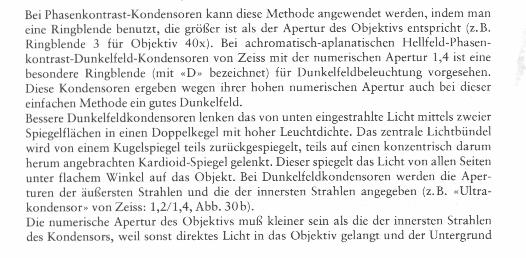 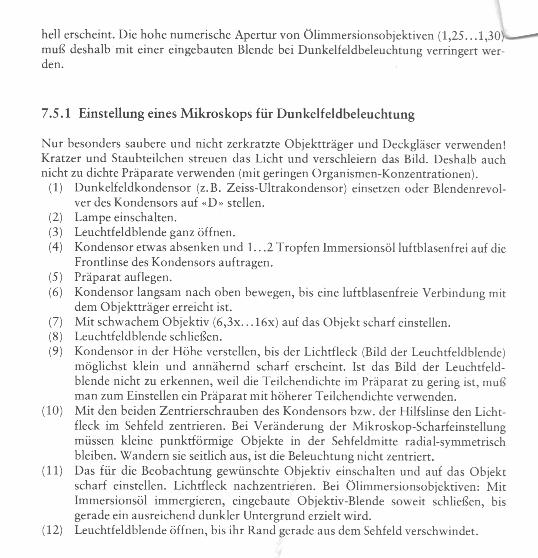 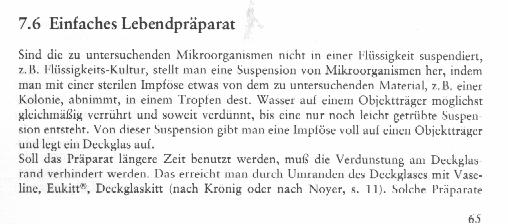 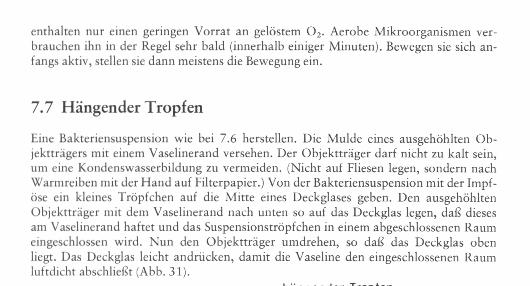 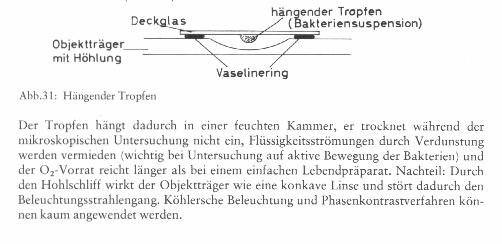 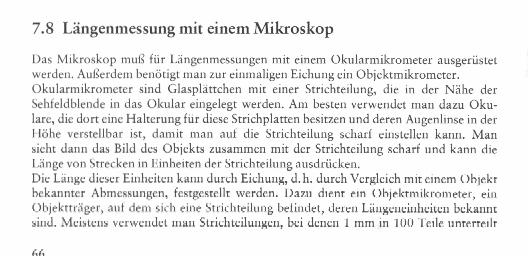 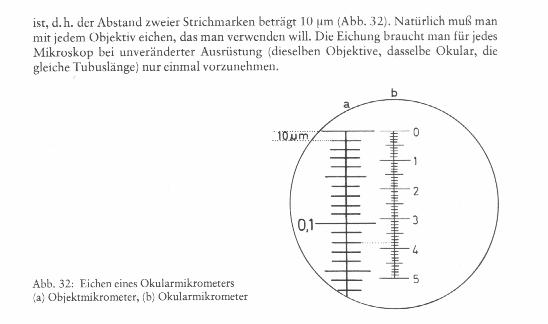 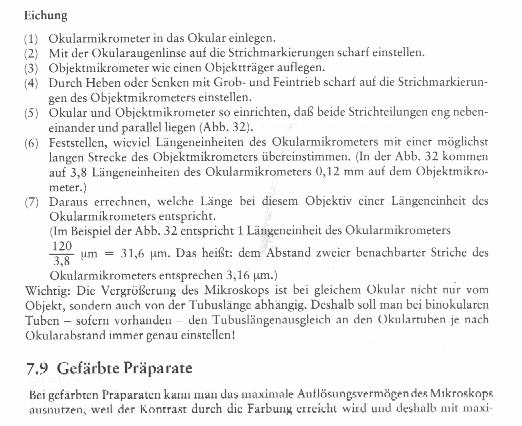 3.1.3. Material
Mikroskop mit Phasenkontrast, Objektträger, Deckgläser., Immersionsöl, Xylol, Bunsenbrenner, Reagenzglaskammer, Impföse, Filterpapier
Methylenblaulösung, Karbolfuchsinlösung, Kristallviolettlösung, Lugols Lösung, safraninlösung, Malachitgrünlösung, ethanol, physiolog. NaCl - Lösung, Leitungswasser, deion. wasser.
Untersuchungsmaterial: dünner Bakteriensuspension, joghurt, Säurewecker, Kolonien von  der Agarplatte von E.coli und Str. faecalis, Heuaufguß
3.1.4. Durchführung
3.1.4.1. einfaches Lebendpräparat
3.1.4.1. einfaches Lebendpräparat
dünne Bakteriensuspension herstellen und kleine tropfen mit Pasteurpipette oder Platinöse auf den Objektträger geben.
Deckglas vorsichtig auf den Tropfen legen und Präparat nach anweisung unter dem Mikroskop betrachten !
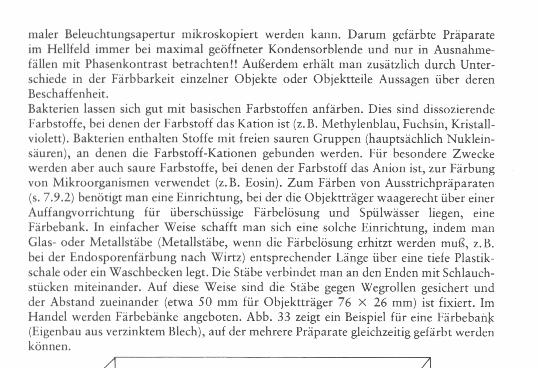 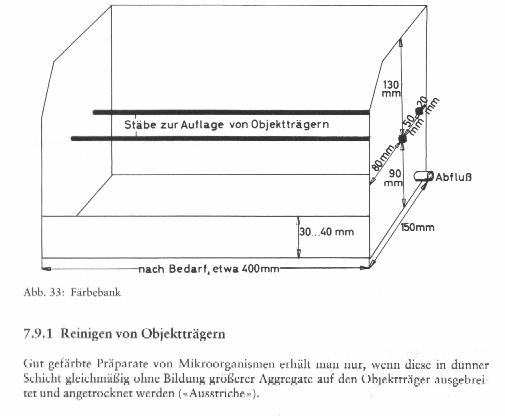 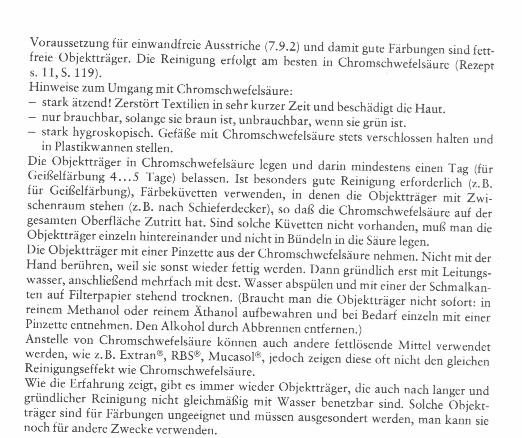 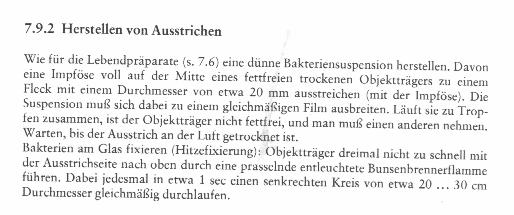 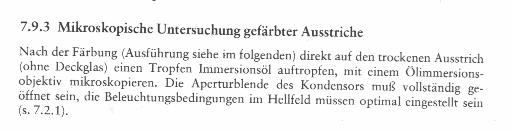 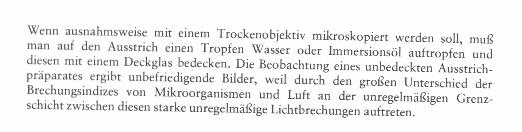 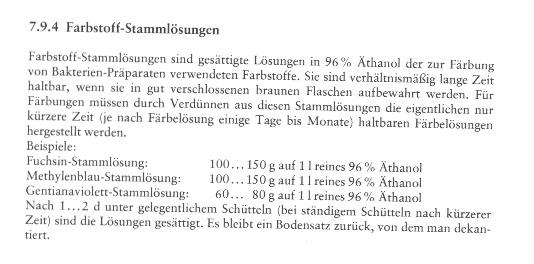 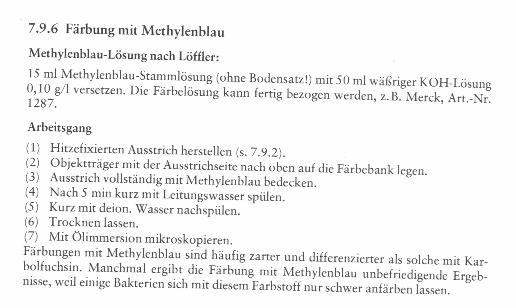 3.1.4.2. Methylenblaufärbung nach Löffler
Untersuchungsmaterial (z.b. Joghurt oder Säurewecker ) mit ausgeglühter Impföse auf sauberem Objektträger ausstreichen oder lufttrocknen.
- einige Male (mit dem Ausstrich nach oben) den Objektträger kurz durch die Flamme ziehen
( Hitzefixieren )
Ausstrich vollständig mit Methylenblaulösung bedecken
nach 1 Min. mit Leitungswasser abspüelen und mit deion. Wasser nachspülen
zwischen filterpapier trocknen - nicht reiben und mit Immersionsöl mikroskopieren
die Mikroorganismen erschei-nen tiefblau gefärbt:
Kugelketten :  streptococcus thermophilus (Aromabildner im Joghurt )
Stäbchen : Lactobacillus bulgaricus (Säurebildner im Joghurt )
3.1.4.3. Färbung mit Karbolfuchsin
Technik wie vorher.
Karbolfuchsin färbt kräftig !
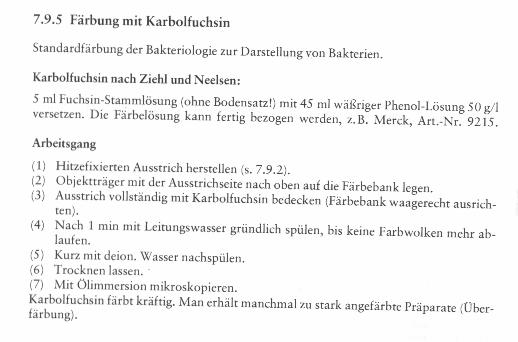 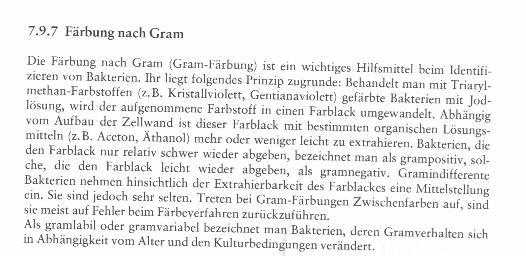 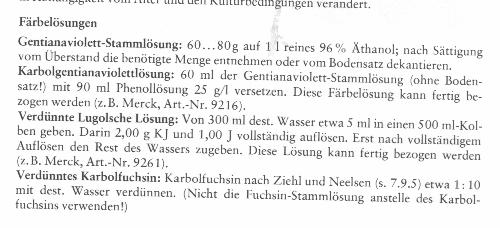 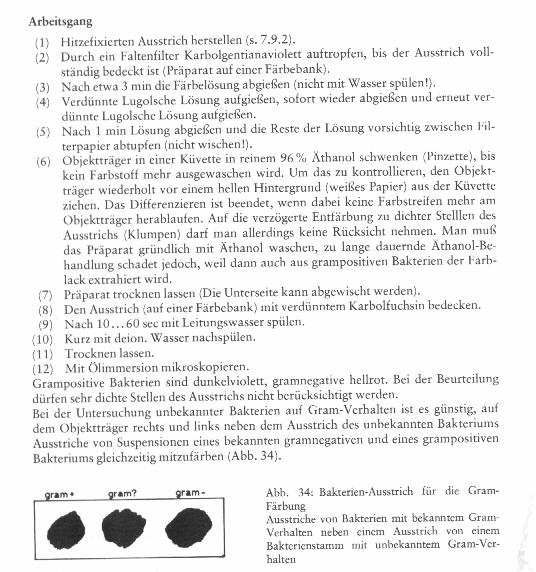 3.1.4.4. Gram - Färbung
Tropfen Leitungswasser oder physiologische NaCl - Lösung auf Objektträger geben, Kolonien von Platte darin ausstreichen !
Objektträger vollständig mit Kristallviolett - lösung bedecken , 1min. färben , abgießen, vorsichtig mit Leitungswasser abspülen
Objektträger vollständig mit Lugols Lösung bedecken, 1min. einwirken lassen, abgießen und vorsichtig mit Leitungswasser abspülen !
Objektträger vollständig mit  entfärbelösung (ethanol9 bedecken, etwa 20-30 sec. einwirken lassen, abgießen, vorsichtig mit Leitungswasser abspülen
Objektträger vollständig mit Safraninlösung bedecken, 1 minute färben , abgießen,vorsichtig mit Leitungswasser  abspülen
zwischen Filterpapier trocknen , nicht reiben und mit Immersionsöl mikroskopieren.
Gram - positive Bakterien sind dunkelviolett (z.b. streptococcus faecalis)
 Gramnegative Bakterien sind hellrot (z.b. escherichia coli)
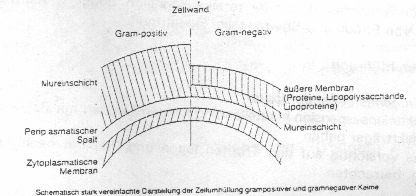 Sporenfärbung nach Wirtz
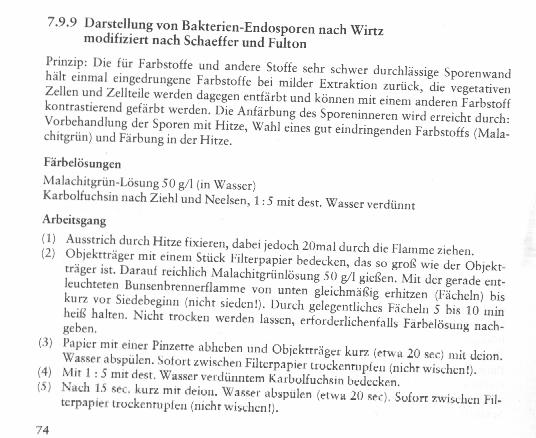 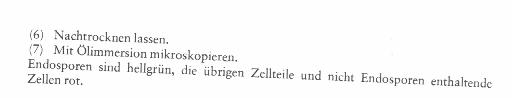 Einen tropfen Heuaufguß auf Objektträger ausstreichen und lufttrocknen, durch die Flamme ziehen (3-4 ) mal fixieren !
mit 3-4 Tropfen Malachitgrünlösung beträufeln
Prärparat 5 Min. lang alle 3 sec.durch die Flamme ziehen, eventuell noch Farbe zugeben !
und so weiter
Filterstreifen entfernen und Präparat mit Leitungswasser abspülen !
Objekt vorsichtig mit Karbolfuchsin (1:5 verd.) bedecken, 1 Minute färben, abgießen vorsichtig mit Leitungswasser abspülen !
zwischen Filterpapier trocknen , nicht reiben und mit Immersionsöl mikroskopieren !
Sporen                 : grün
vegetative Zellen : rot
3.2. Mikroorganismen in der Umwelt
3.2.1. Aufgabe
3.2.1. Aufgabe
Erfassung, der unter Laborbedingungen in der Luft und an verschiedenen Objekten (Fingerkuppen, Lippen, Münzen usw.) vorkommendne Mikroorganismen, die aerob auf Pepton - Fleischextrakt - Agar wachsen
3.2.2. Prinzip
Die, in der Umgebung vorhandenen Mikroorganismen 

werden mit einem geeigneten Kulturmedium in Kontakt gebracht und durch Kolonienbildung sichtbar gemacht !
3.2.3. Material
2-3 Papton - fleischextrakt - agarplatten, 2 abklatschplatten, verschiedene Objekte, Münzen, finger etc. , verschiedene Luftproben
3.2.4. Durchführung
Eine Schale läßt man offen stehen, auf andere drückt man leicht fingerkuppen (vor und nach dem waschen), Lippen, münzen usw.
Mit den Abklatschplatten werden Abdrücke von Oberflächen genommen.
Beschriften der Platten nicht vergessen! 


Inkubation : 2 Tage 30°C
3.2.5. Auswertung
Nach der Inkubation werden die Kolonien gezählt. Natürlich werden nur solche Keime nachgewiesen, die unter den gewählten Kulturbedingungen Kolonien bilden. Aus den der Luft ausgesetzten Platten wird berechnet, wieviel koloniebildende Einheiten (KBE) pro stunde und cm² auf die Paltte gefallen sind .
3.3. Anlegen von Verdünnungs-reihen und Bestimmung der Bak-terienzahl nach der Gußplatten-methode
3.3.1. Aufgabe
3.3.1. Aufagbe
Verdünnung einer Bakteriensuspension durch Anlegen einer Verdünnungsreihe, sowie Bestimmung der Bakterien-konzentration mit der Gußplattenmethode.
3.3.2. Prinzip
Zur Bestimmung von Bakterienkonzentrationen ist es meis-tens nötig, die Ausgangskonzentration durch verdünnen in genau bekannten Abstufungen soweit zu senken, daß die Bakterienzahl mit mikrobiologischen Methoden- z.B. der Gußplattenmethode - bestimmt werden kann. (Näveke S. 80) 
Bei der Gußplattenmethode wird ein bekanntes Volumen, z.b. 1ml der zuvor entsprechend verdünnten Bakterien-kultur, mit flüssigen Agar in einer sterilen Petrischale vermischt. Nach  dem Erstarren des Agars werden die Platten  bebrütet und die gewachsenen Kolonien werden ausgezählt .
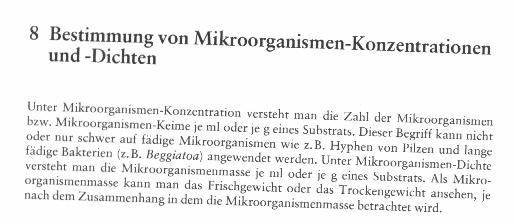 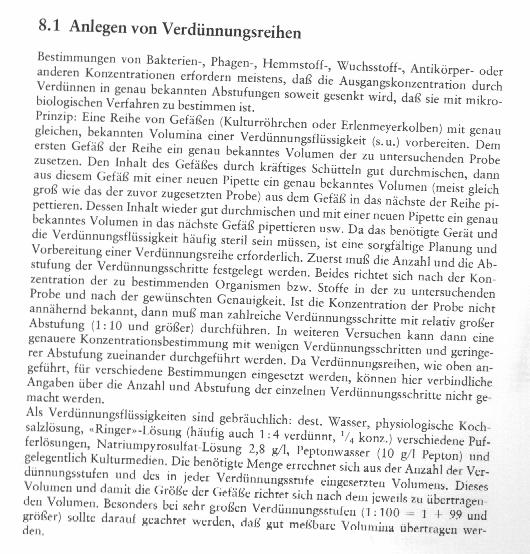 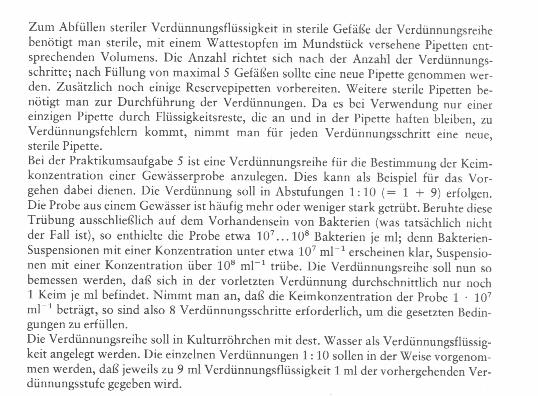 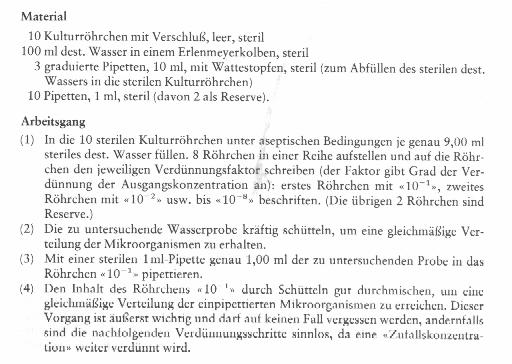 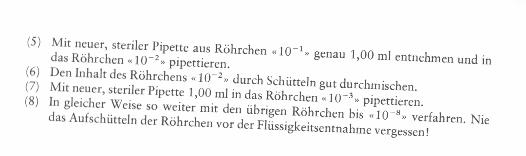 17
3.3.3. Material
6 Kulturröhrchen mit Verschluß , leer, steril
100 ml dest. Wasser in einem erlenmeyerkolben oder weithalsflasche, steril
sterile Pipetten: 3 zu 10 ml, 8 zu 1 ml, 6 sterile Petrischalen
geschmolzener steriler Agar bei 48°C, Rüttler
3.3.4. Durchführung
- in die 6 sterilen Kulturröhrchen unter aseptischen Bedin-gungen je genau 9,00 ml steriles dest. Wasser mit steriler 10 ml Pipette füllen
6 röhrchen in einer reihe aufstellen und auf die röhrchen den  jeweiligen Verdünnungsfaktor schreiben.

(der Faktor  gibt  Grad der Verdünnung der Ausgangskon-zentration an) : erstes  Röhrchen mit “10-1” zweites  Röhr-chen “10-2” usw. bis “10-6” beschriften.
- Die zu untersuchende Probe  kräftig schütteln, um eine  gleichmäßige verteilung der Mikroorganismen zu erhalten.
- Mit einer sterilen 1ml - Pipette  genau 1,00 ml  der zu untersuchenden Probe in das Röhrchen “10-1”  pipettieren.
- den Inhalt des Röhrchens “10-1”  durch schütteln gut durchmischen, um eine gleichmäßige Verteilung der einpipettierten Mikroorganismen zu erreichen.
Dieser Vorgang ist äußerst wichtig und darf auf keinen fall vergessen werden, andernfalls  sind die nachfolgenden Verdünnungsschritte  sinnlos, da eine “Zufallskonzentration” weiter verdünnt wird.
- Mit neuer , steriler Pipette aus Röhrchen ”10-1”  genau 1,oo ml entnehmen und in das Röhrchen “10-2” pipettieren.
- den Inhalt des Röhrchens “10-2” durch schütteln gut durchmischen
- Mit neuer , steriler Pipette  1,00 ml in das Röhrchen      “10-3” pipettieren.
- In gleiche Weise  so weiter  mit den übrigen Röhrchen  bis    “10-6” verfahren. Nie ds Schütteln der Röhrchen vor der Flüssigkeitsentnahme vergessen !
- für die Gußplattenmethode von den Verdünnungsstufen 10-6, 10-5  und 10-4 je 2* 1 ml in die zuvor beschrifteten  Petrischalen geben ( 6 Schalen )
- Etwa 15 ml (geschätzt) sterilen Agar hinzugeben und durch vorsichtiges Dchwenken gut mischen

(zweimal links herum, zweimal rechts herum, zweimal hin, zweimal her)
- Nach dem der Agar erstarrt ist, Platten umgedreht - da sonst Kondenswasser auf die Agaroberfläche tropft und dort Bakterien verteilt, wodurch das Ergebnis verfälscht.
1 - 2  Tage  bei 36°C bebrüten
3.3.5. Auswertung
Kolonien auf den Platten zählen und unter Berücksichtigung der Verdünnungsstufe daraus die Bakterien pro ml berechnen.
( Hier bei nur Platten mit 20 - 300 kolonien berücksichtigen).
Dabei gilt: